Do Now: 3/211. Pick up a half sheet of paper 2. Flip over to back 3. Answer the following: How many feet are in 34 yards?
Do Now: 3/211. Pick up a half sheet of paper 2. Flip over to back 3. Answer the following: How many feet are in 34 yards?
USA vs. World
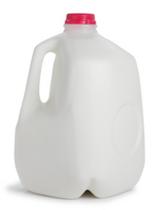 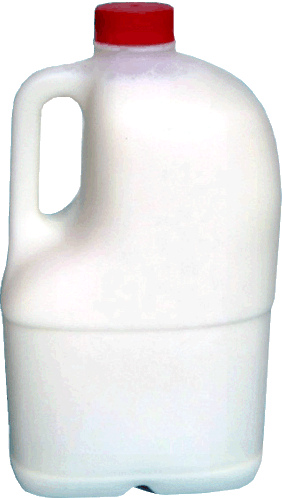 Do you have enough milk?
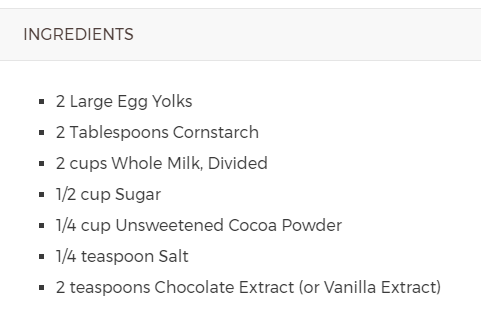 Volume = Liters, fluid ounces
Volume = gallons, quarts, cups
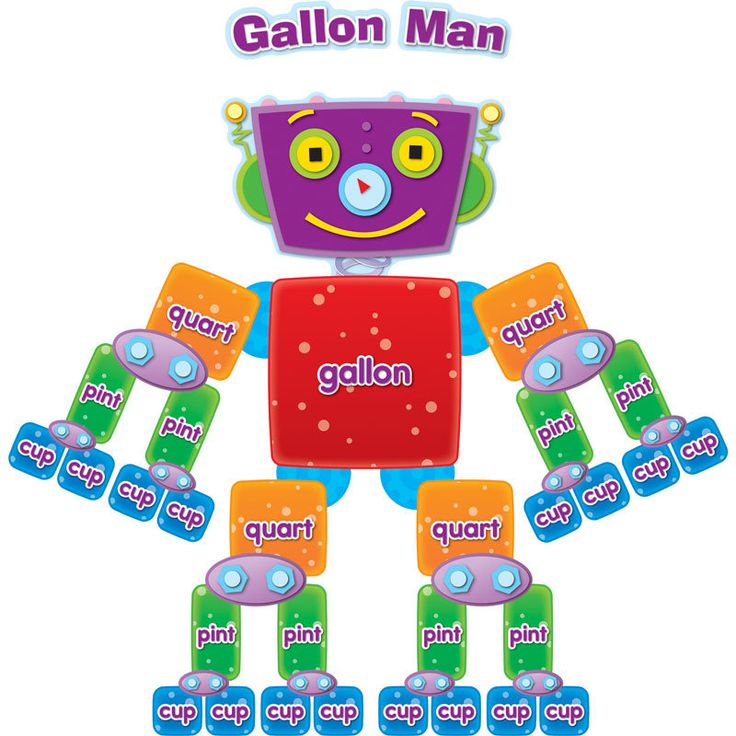 Can you go the distance?
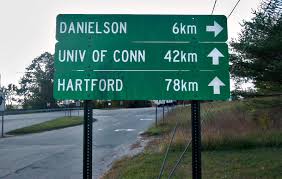 How far is Hartford?
Distance = meters
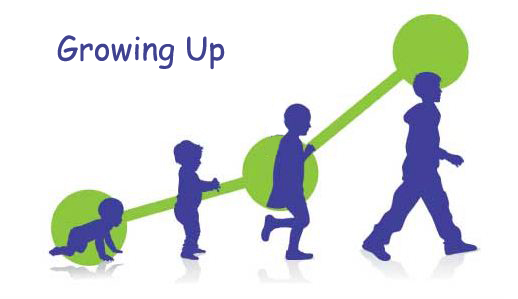 How much?
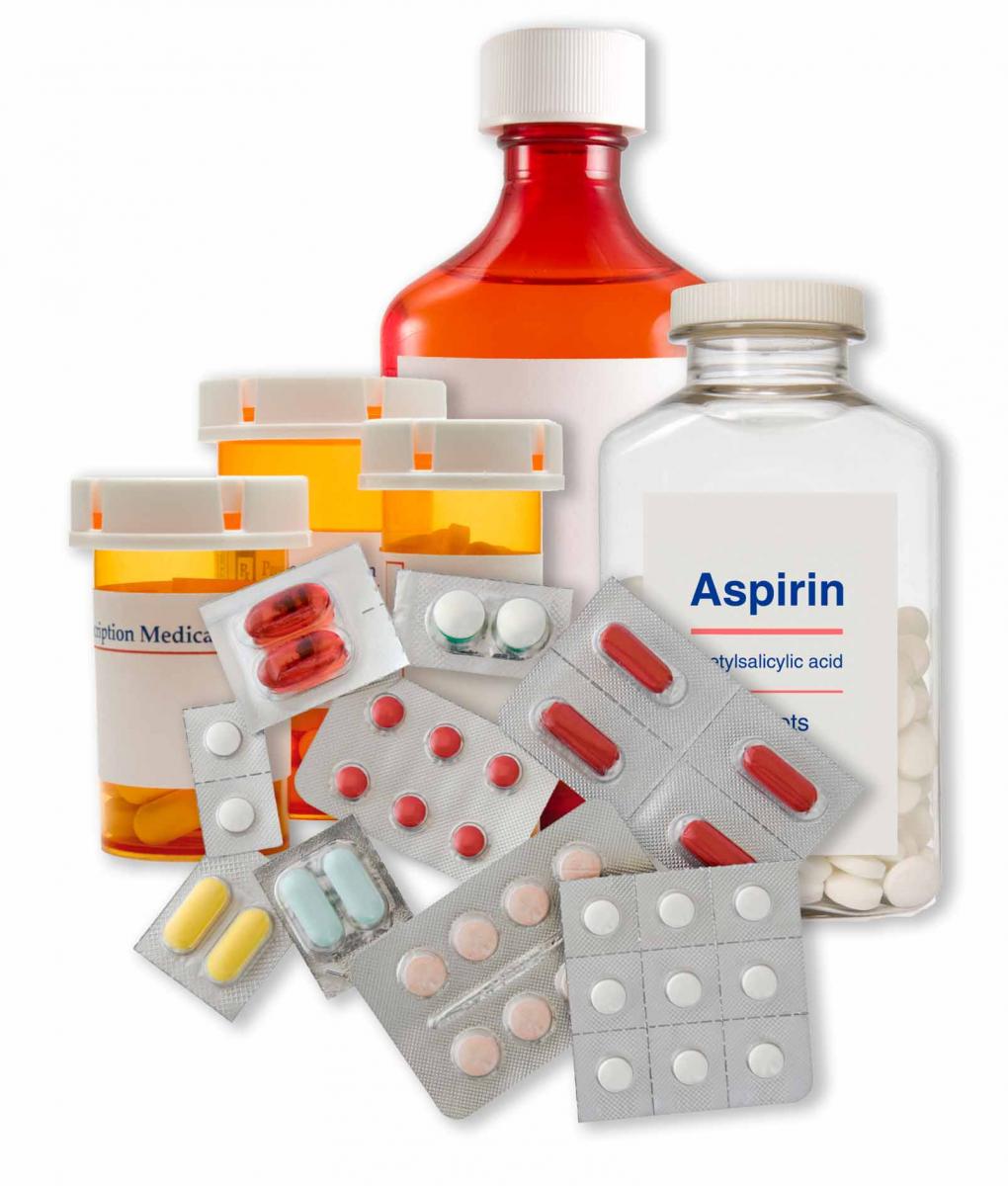 3.5 kg
63.5 kg
7.7 lbs
140 lbs
Mass = grams (g)
How to change?
Change is called CONVERSION.
Gallons
Where are you starting?
Gallons to Liters
Where are you going?
What do you need to do?
Gallons to Liters multiply by 3. 785
1 Gallon
x 3.785
= 3.785 Liters
How to change?
Distance CONVERSION.
Miles
Where are you starting?
Miles to Kilometers
Where are you going?
What do you need to do?
Miles to Km multiply by 1.609
x 1.609
1 Mile
= 1.609 km
How to change?
Mass  CONVERSION.
Pounds
Where are you starting?
Pounds to Grams
Where are you going?
What do you need to do?
Pounds to gr
 multiply by 1.609
x 1.609
1 Mile
= 1.609 km
English & Metric Conversions
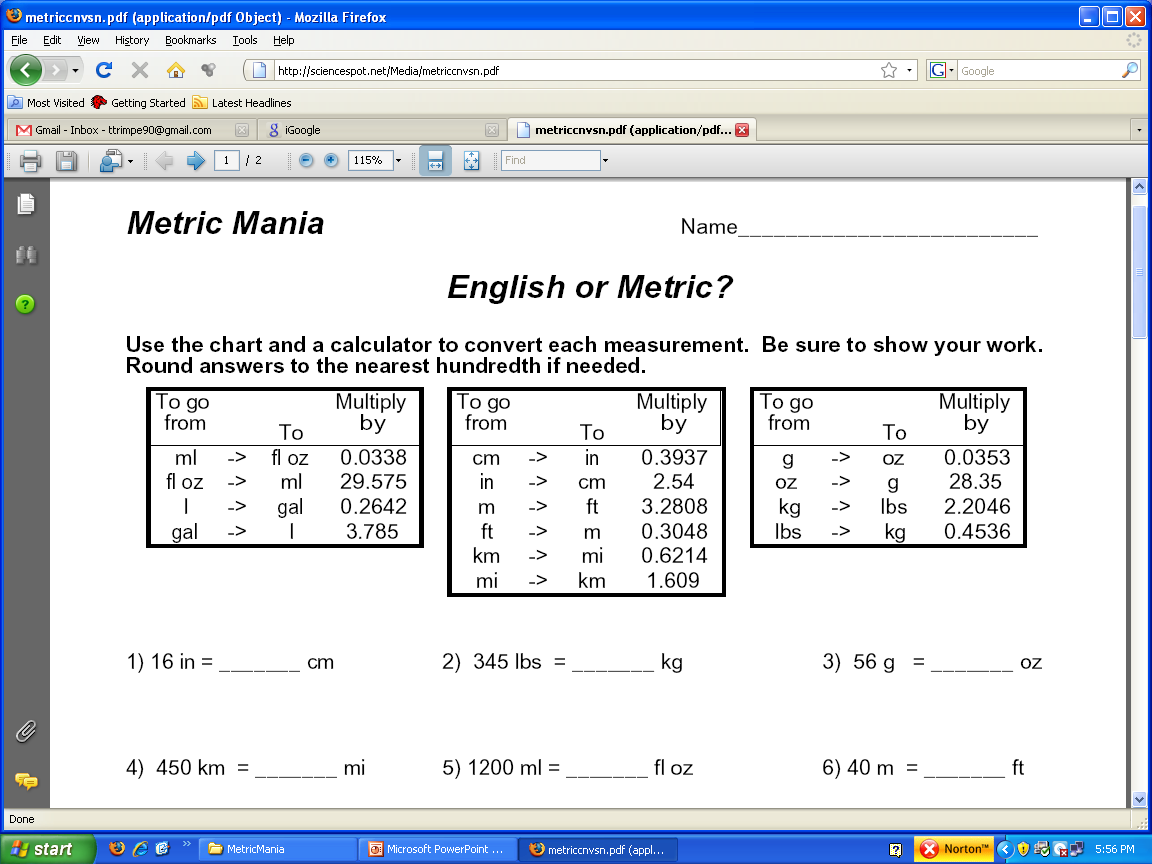 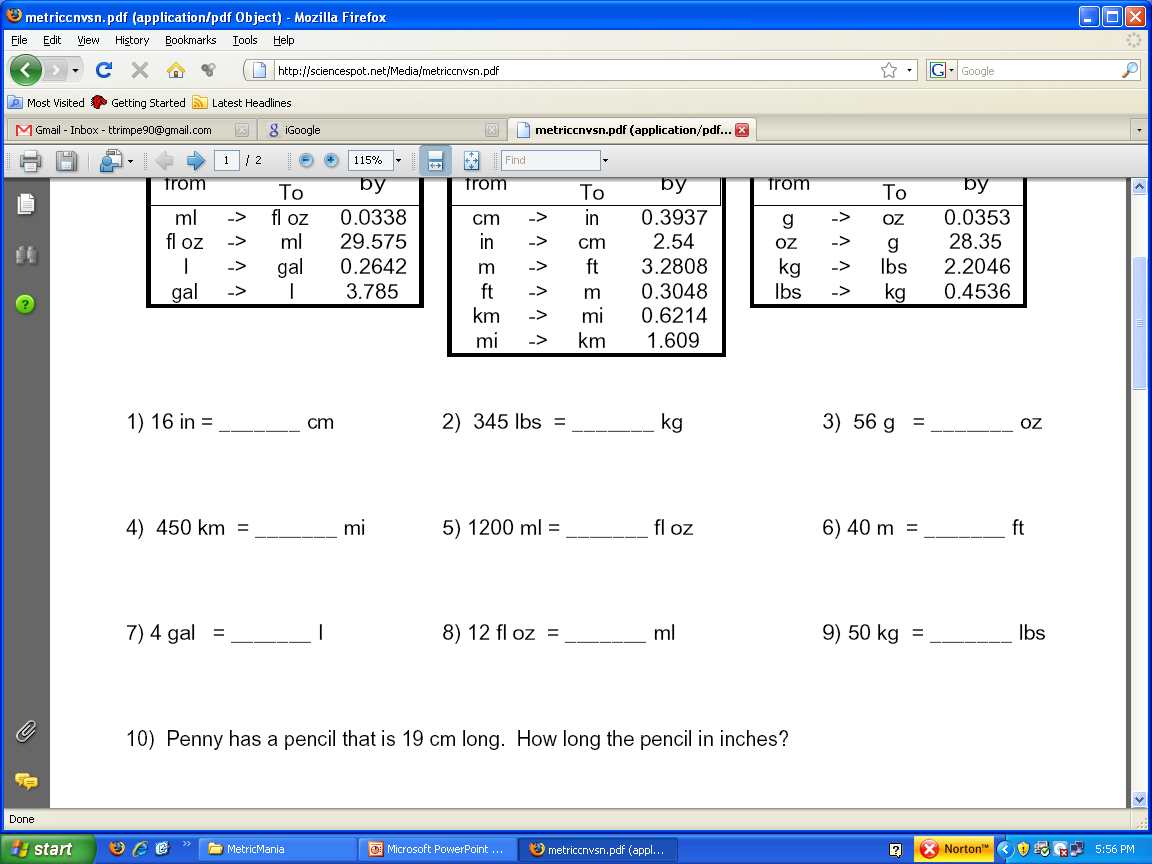 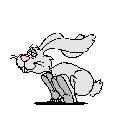 MOTION
What is motion? How can you describe the motion of different objects? What does all motion have in common?
As each object is shown, think about how you would describe its motion.
Try to be thinking of a definition for motion that would fit all the different items!
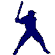 How is it moving?
D
A
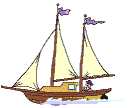 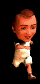 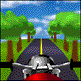 B
C
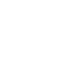 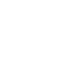 E
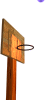 F
G
H
I
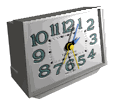 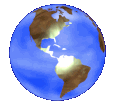 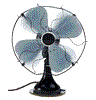 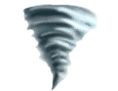 So…what is motion?
So…what is motion?
Motion is a  change in position  over time!!
So…what is motion?
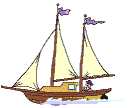 Distance
If you change your position,  then you have traveled some distance.
So…what is motion?
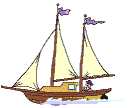 Distance
How fast you travel that distance is your speed!  (Speed is the RATE at which you change position).
Distance
Length
Amount of space between two given points
Does unit matter?
How can we describe motion?
Motion can be described by:
DISTANCE 
	(how far did it travel?)
TIME 
	(how long did it travel?)
SPEED 
	(how fast did it travel?)
DIRECTION 
	(which way did it go?)
ACCELERATION 
	(does the motion change?)
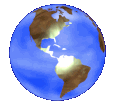 Metric System (remember?)
Why metric? US vs. World; accuracy; ease
Based on 10s…not 12 or 3 or whatever
Kilo, Hecto, Deka
deci, centi, milli
PRE-fixes
Draw out the metric stair-step…
R
L
1.  Kilo
2.  Hecto
3.  Deka
4. UNIT
5.  deci
Meters = length or distance
Liters = volume
Grams = mass or weight
6.  centi
7. milli
In math terms…
A “change in position over time” is the same as saying:
Distance
Speed =
Time
Practice these together
1.)  103 km = __________  dm
2.)  00.996 hm = __________ km
3.)  65.8 mm = _______ cm
Practice these on your own(show the decimal movement)
1.)  10 Dkm = ________   dm
2.)  2.94 Hm = ________  cm
3.)  51.73 m = ________ km
4.)  0.232 km = _______ m
5.)  00.0318 km = _________  mm
6.)  0.422 Dkm = __________  mm
7.)  98 dm = ________ Dkm
8.)  325 mm = __________ cm
What does “speed” mean?
Some examples of speed:
	60 miles/hour	    100 meters/minute

Let’s break it down…	
	If you travel 60 miles per hour, how far do you travel in 1 hour?
60 miles/hour is the same as 60 miles
                                                  1 hour
Let’s practice calculating speed
If you travel 100 km in 2 hours, what is your speed?
Speed = Distance
			  Time
Distance = 100 km	Time = 2 hours
Speed = 100 km
			    2 h
Speed = 50 km/h
Speed, Distance & Time
Speed = Distance
			 			  Time
	
				Time = Distance
					      Speed

		Distance = Speed x Time
D
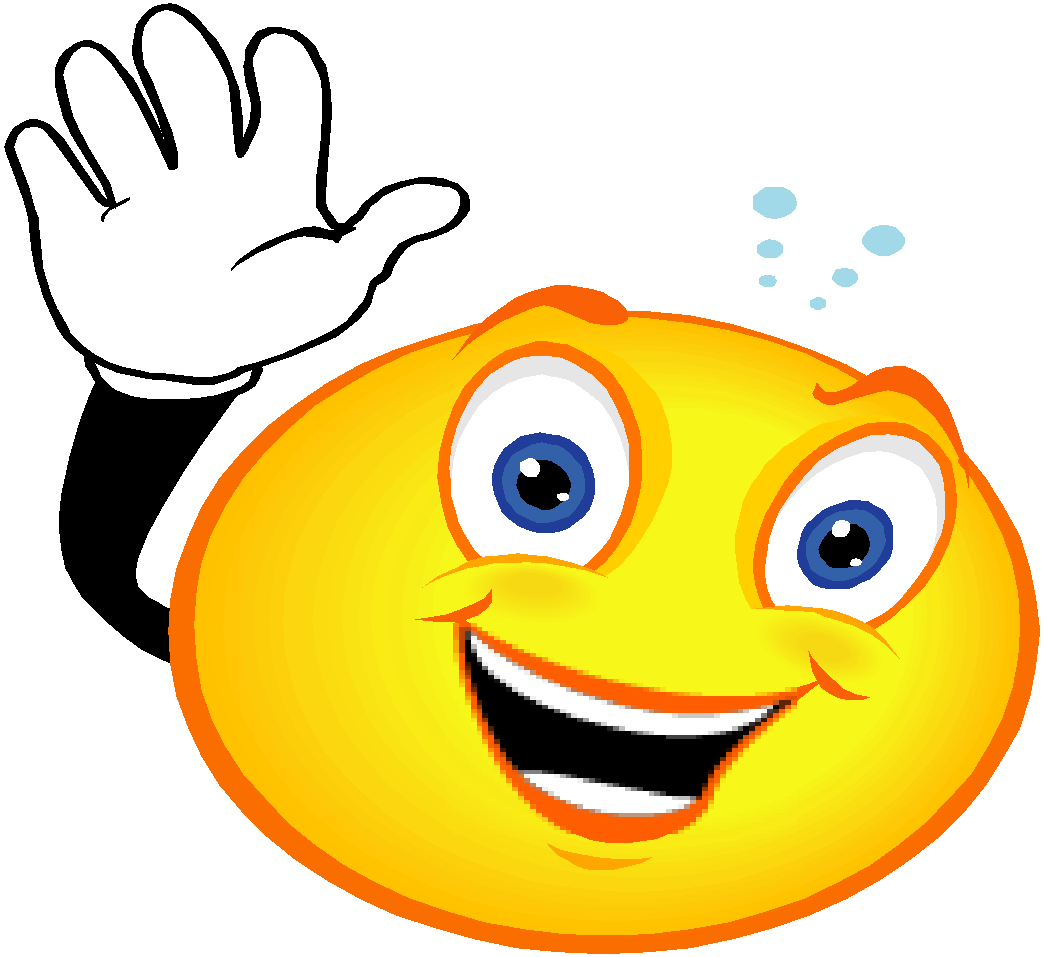 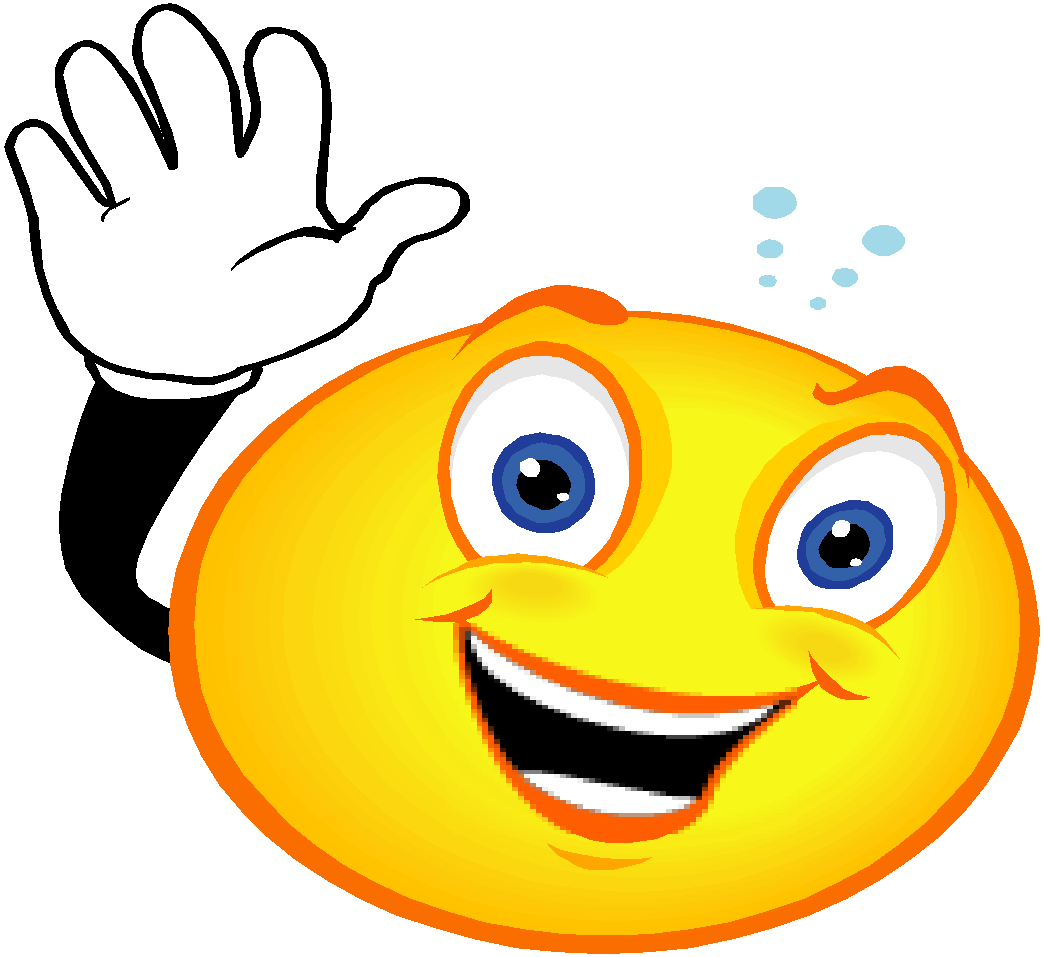 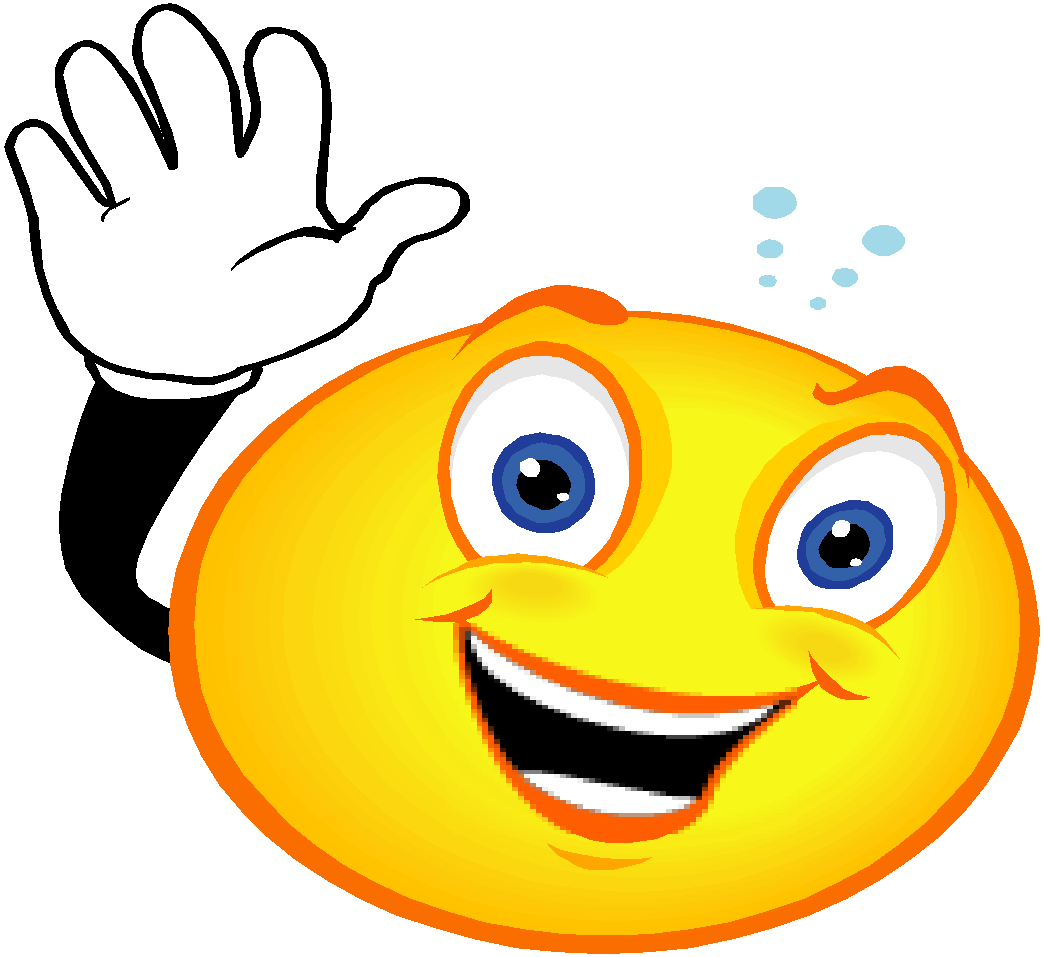 S
T
Speed Practice Problems
A family takes a car trip heading northeast from Durham, NC to Washington, DC. They travel for         4 hours and cover 360 km. 
	What was their average speed?

Speed = Distance
	 		  Time
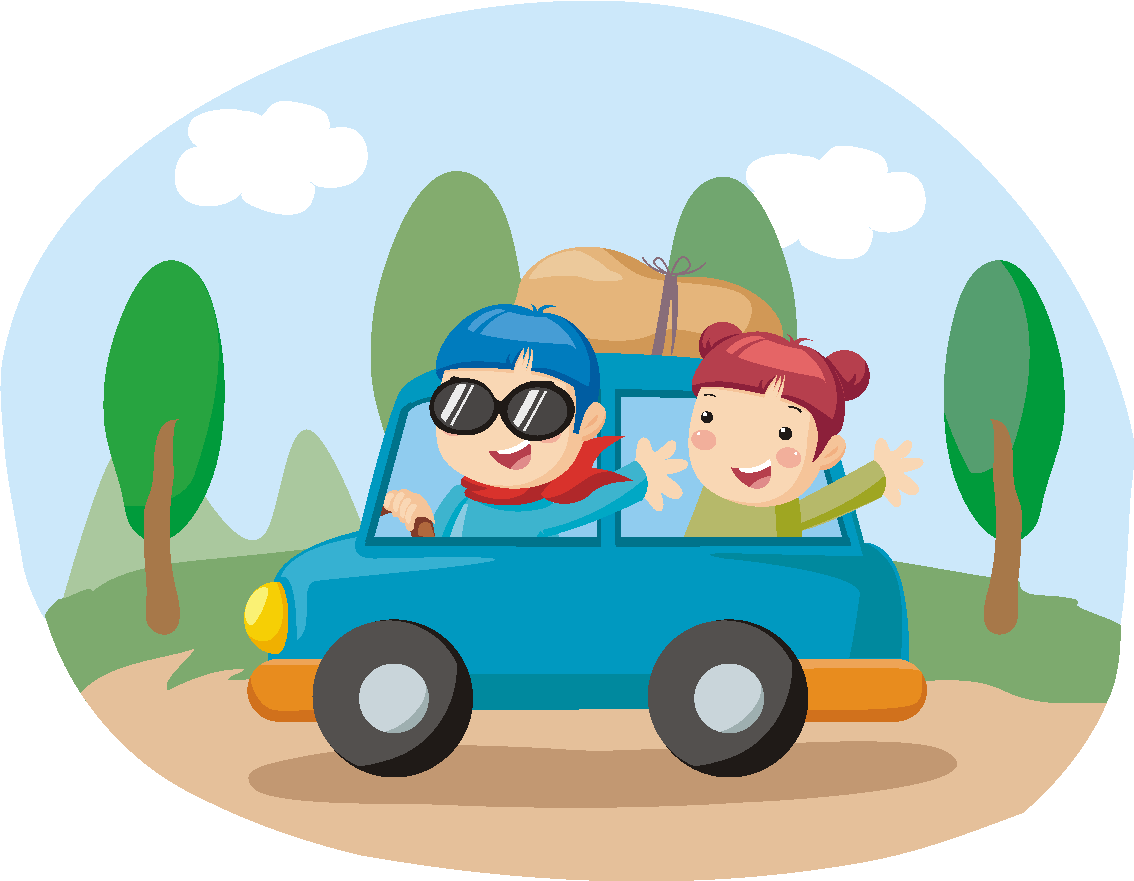 = 360 km
     4 h
= 90 km/h